BAČI S PROPELERON
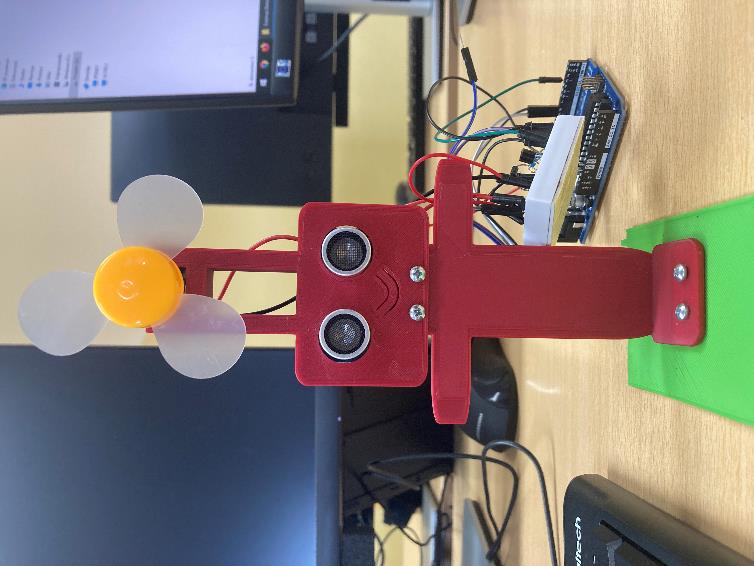 Aljaž D., Ema L., Ema M.